La FIL en tu Escuela
1
La FIL en tu escuela
Propósito
La FIL en tu escuela es un proyecto diseñado en la UdeG para la promoción, difusión y apropiación de la cultura, la lectura y la creatividad en la Red Universitaria en el marco de la Feria Internacional del Libro. 
Actualmente algunos alumnos y profesores asisten  a la FIL, lo que se busca con este proyecto es que la FIL también esté presente en las escuelas.
2
Este proyecto constará de dos programas: 
La FIL en tu prepa
La FIL en tu CU
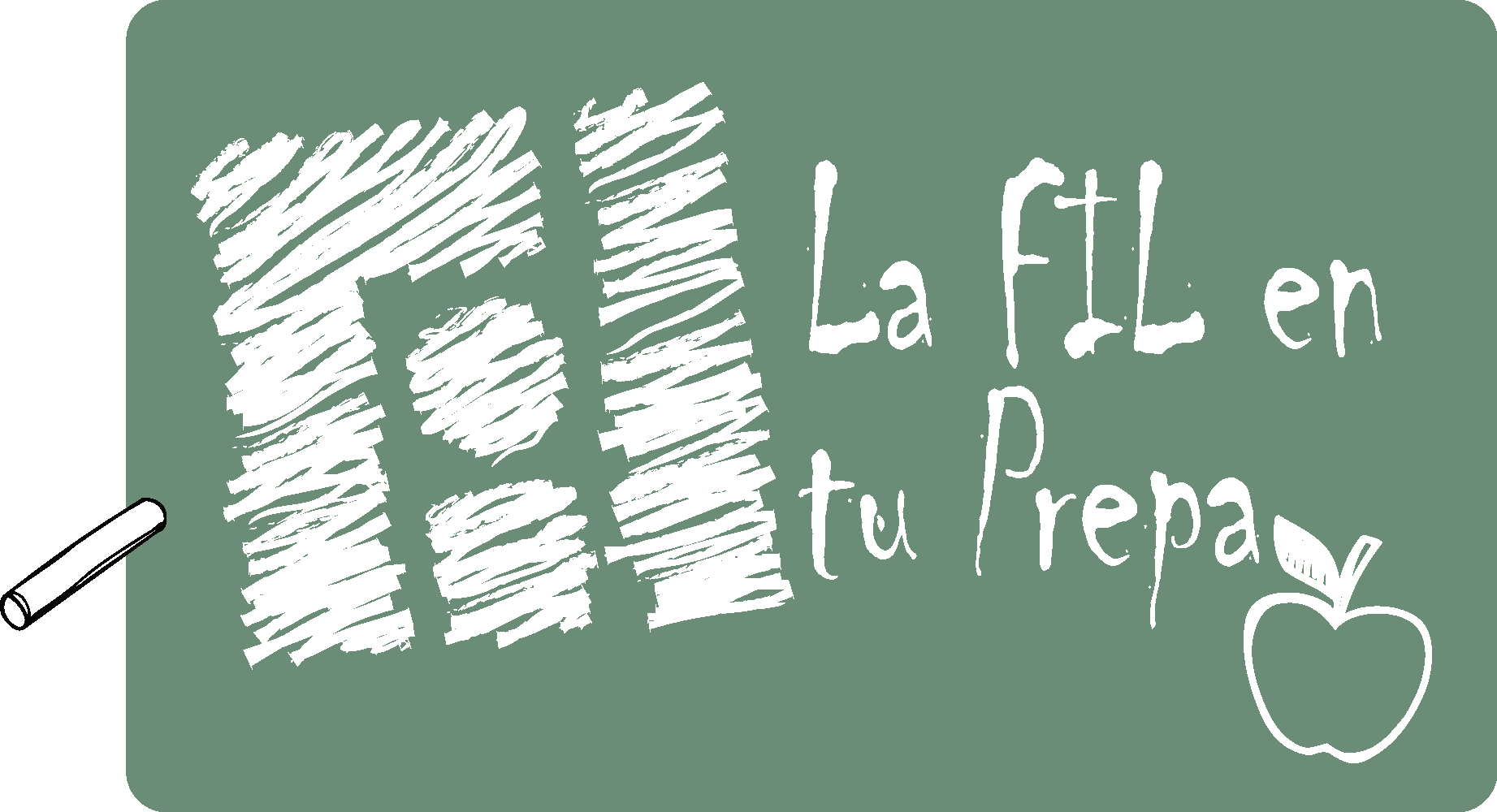 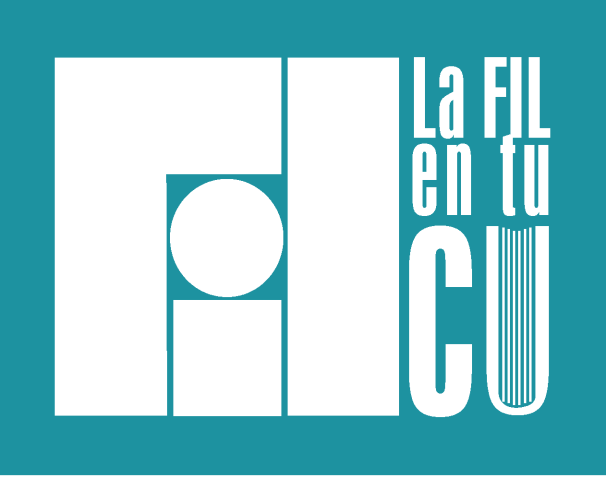 3
Acciones propuestas
Las acciones propuestas para ser desarrolladas en los planteles educativos son, entre otras: 
Talleres de lectura con autores significativos, dependiendo del nivel educativo. 
Lectura colectiva
Diálogo con autores
Debate sobre obras relevantes 
Taller de apreciación artística (música, coral, pictórica, plástica, danza, entre otras).
4
Acciones propuestas
Jornadas sobre cultura, tradiciones, y actualidades del país invitado.
Concursos de oratoria y de debate
Concurso de ensayos sobre temas como:
Identidad universitaria
Compromiso social universitario
Rigor académico
El fututo de los universitarios 
El futuro de tu universidad 
Historia y actualidades del país invitado
5